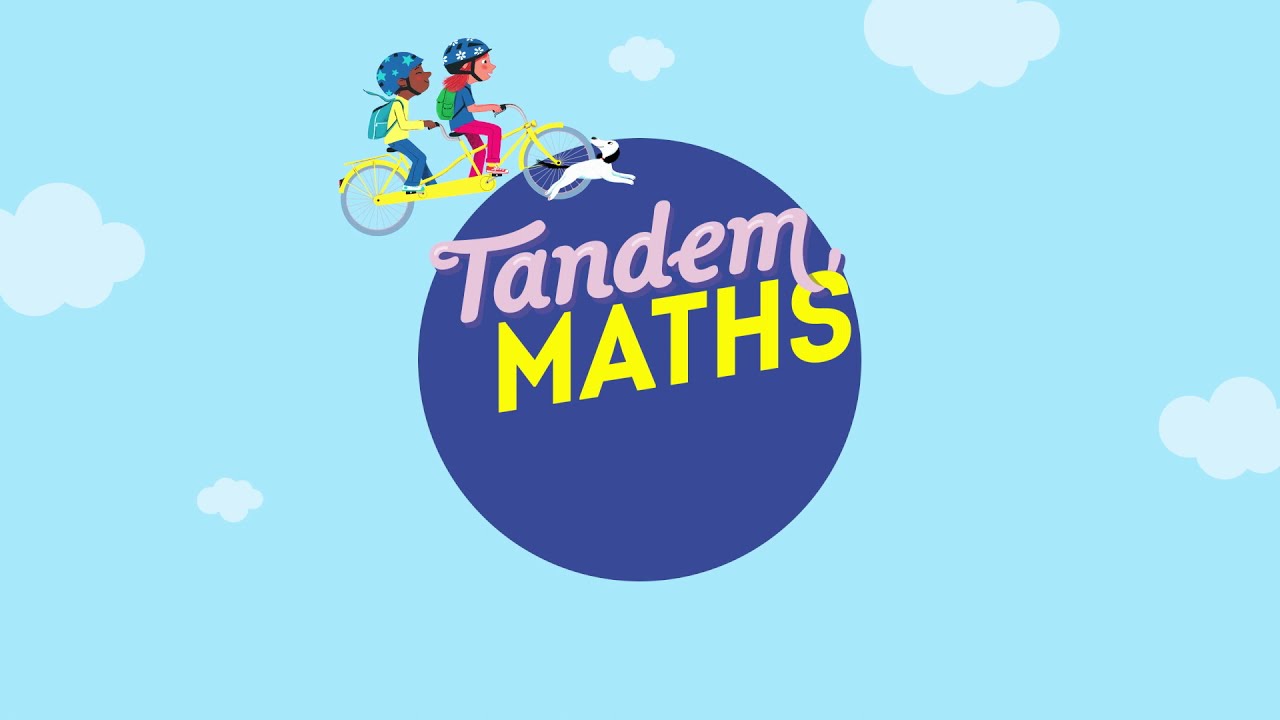 Période 3
Semaine 4
Lundi
www.maitresseherisson.com
Programme de la séance
- Les figures planes :
Entraînement mission 2
- Calcul :
Défi 29 questions n°5
www.maitresseherisson.com
Les figures planes :
Entraînement mission 2
www.maitresseherisson.com
Ex.18, 20 et 27 p.124
CM1
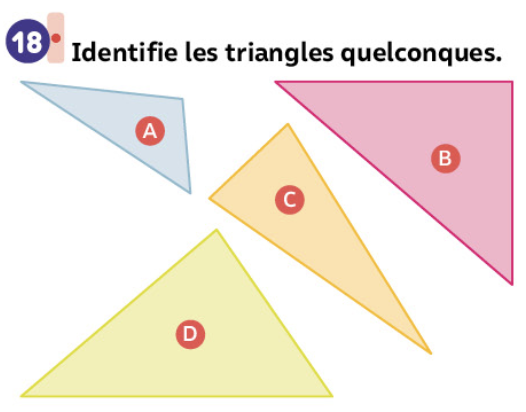 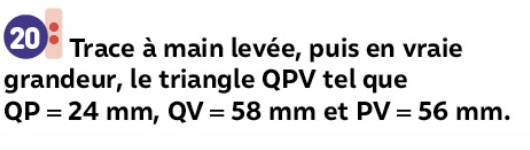 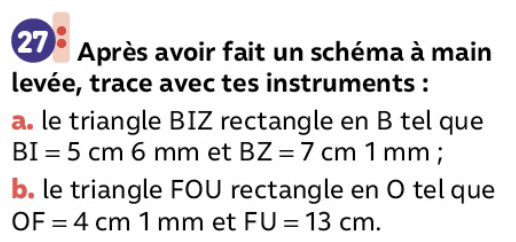 Figures planes : Mission 2 - entraînement
www.maitresseherisson.com
Programme de la séance
Calcul :
Défi 29 questions n°5
www.maitresseherisson.com
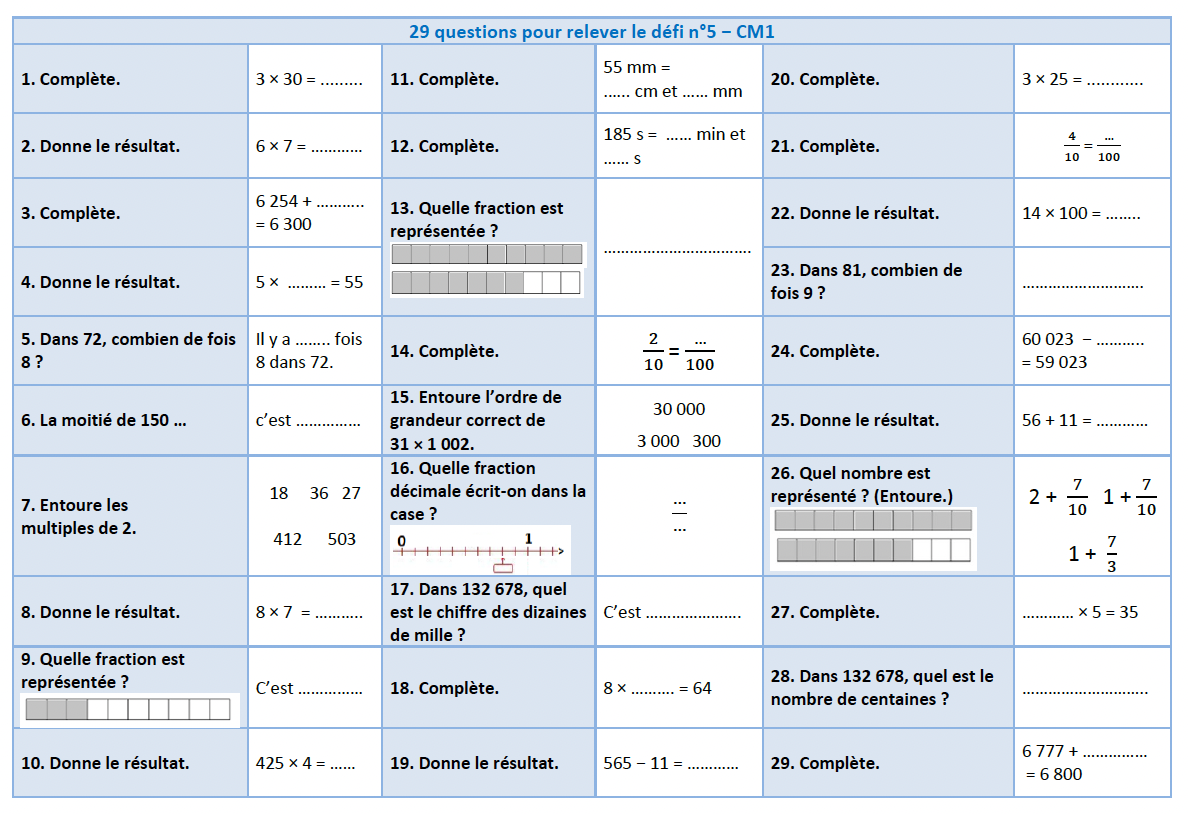 CM1
www.maitresseherisson.com
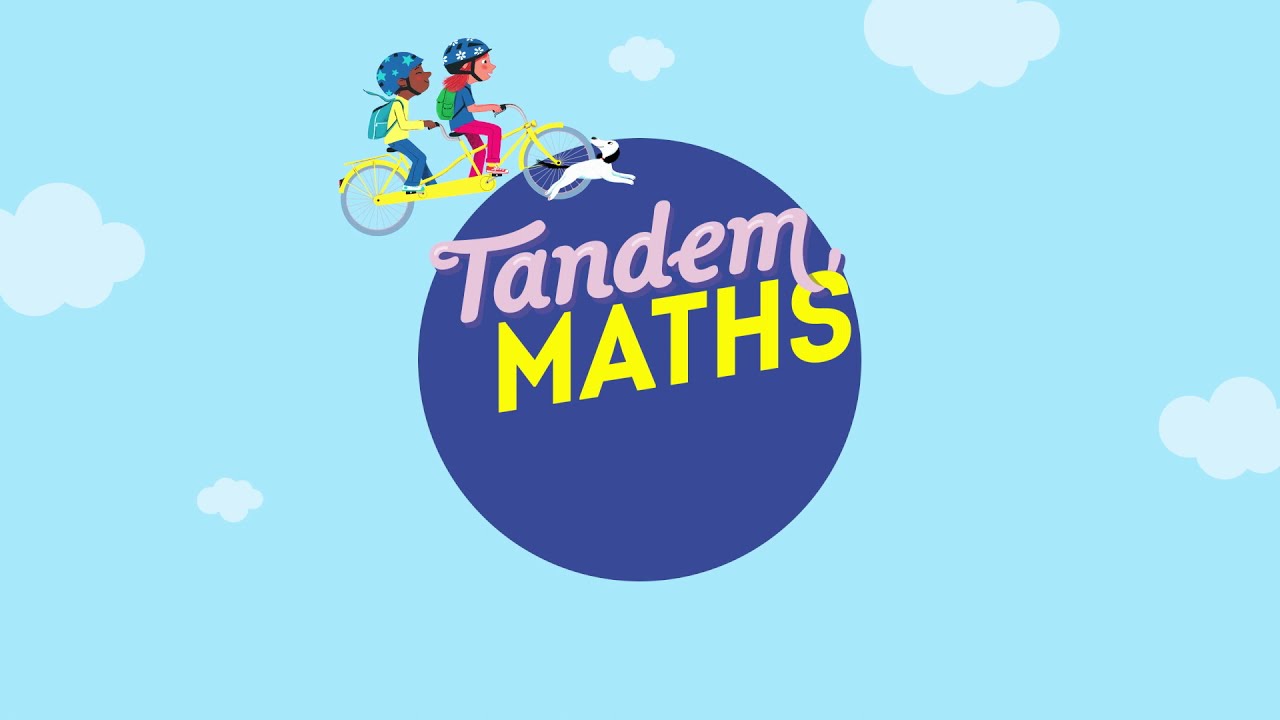 Période 3
Semaine 4
Mardi
www.maitresseherisson.com
Programme de la séance
- Les figures planes :
Mission 3
- Calcul : 
Correction défi calcul n°5
www.maitresseherisson.com
Les figures planes :
Mission 3
www.maitresseherisson.com
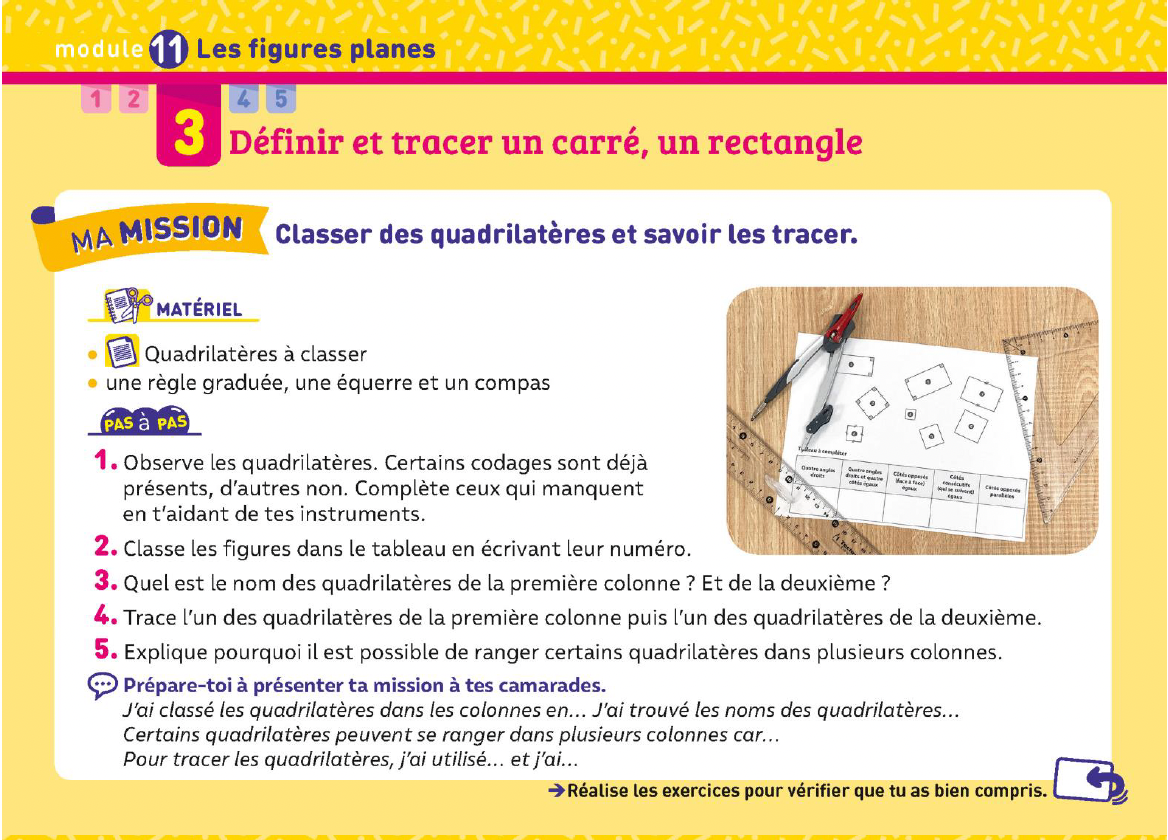 CM1
Figures planes : Mission 3
www.maitresseherisson.com
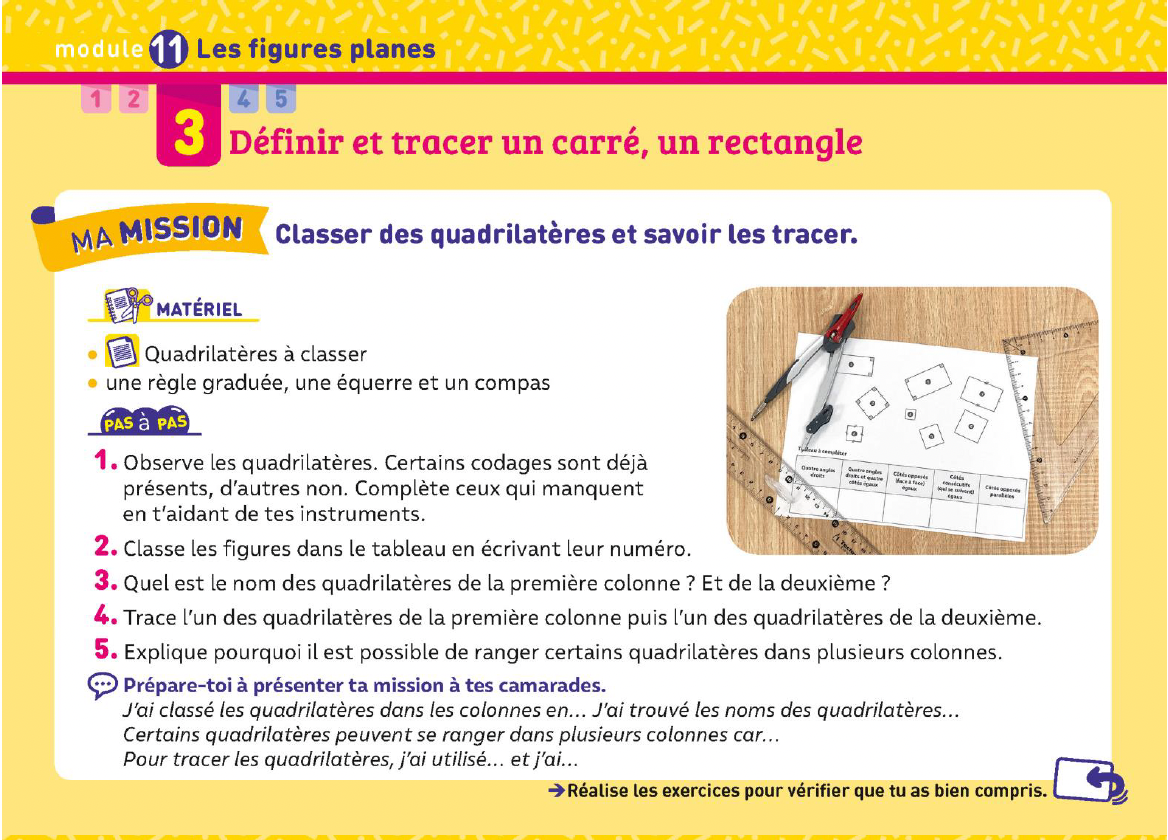 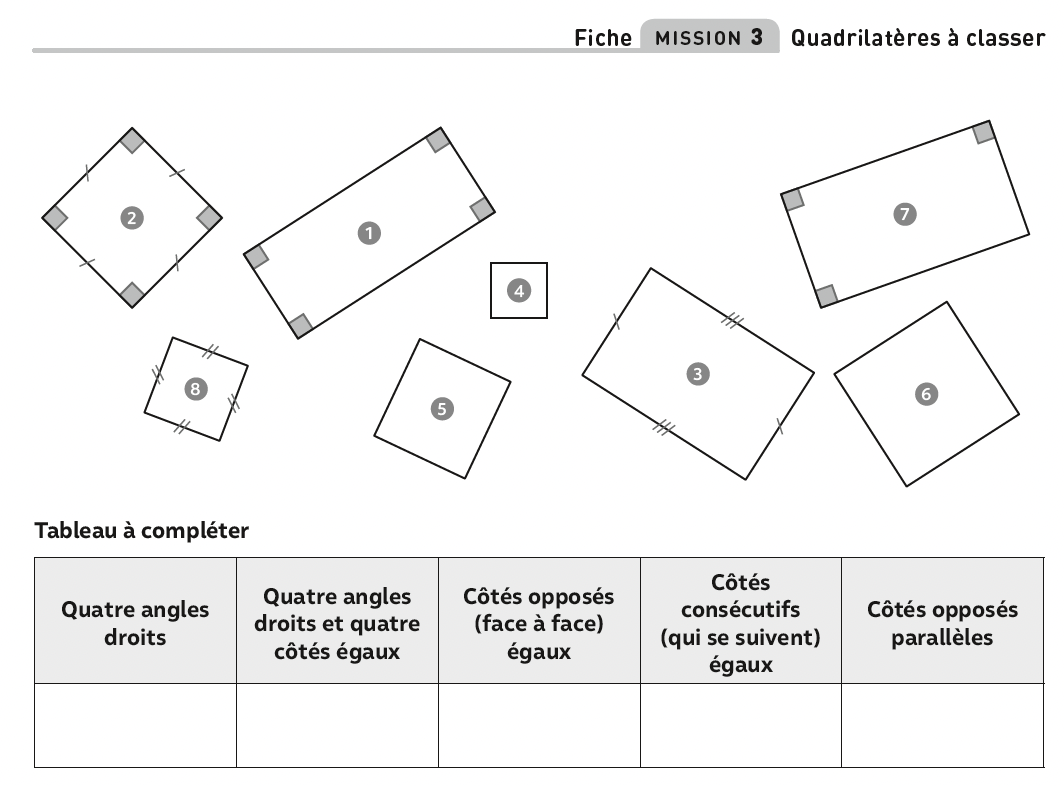 CM1
De quel matériel disposez-vous ? Qu’est-ce qui est représenté sur la fiche ?
Quelles sont les différentes colonnes du tableau à compléter ?
Que devez-vous faire ?
Figures planes : Mission 3
www.maitresseherisson.com
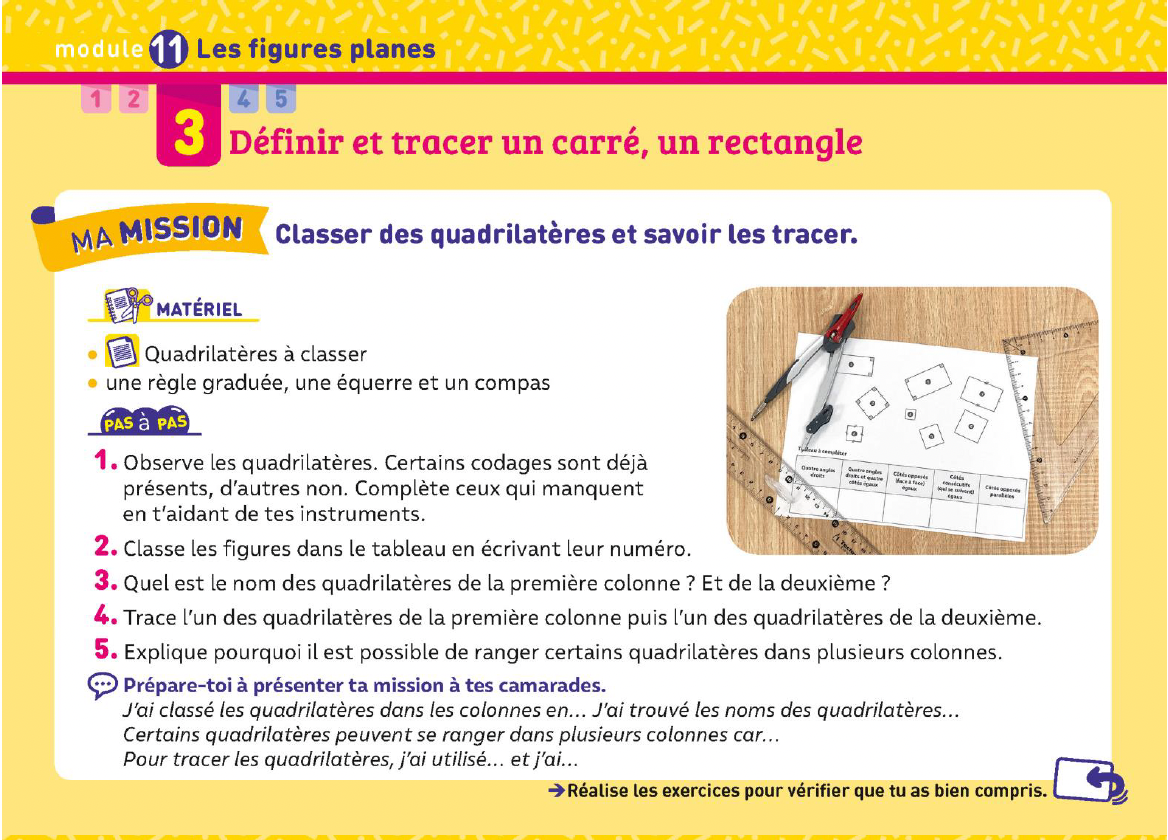 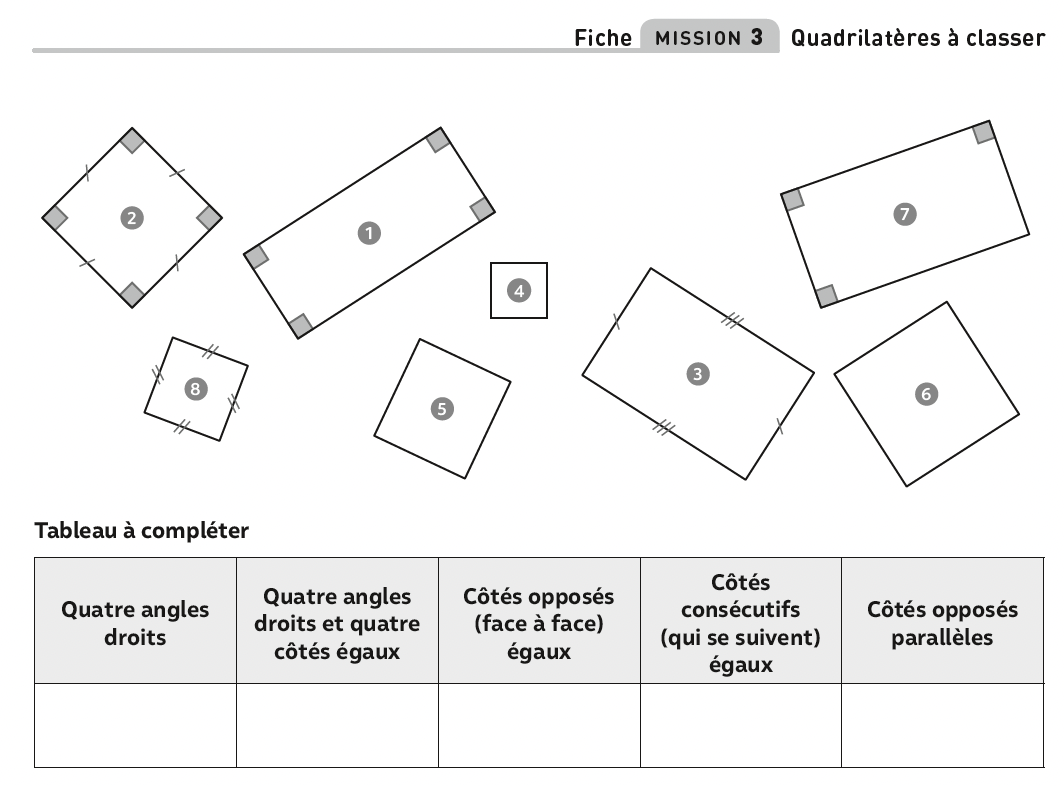 CM1
Lors de cette mission, vous allez ranger les quadrilatères dans un tableau, selon leurs propriétés, pour mieux comprendre ce que sont un rectangle et un carré.
Figures planes : Mission 3
www.maitresseherisson.com
MISE EN COMMUN
CM1
Figures planes : Mission 3
www.maitresseherisson.com
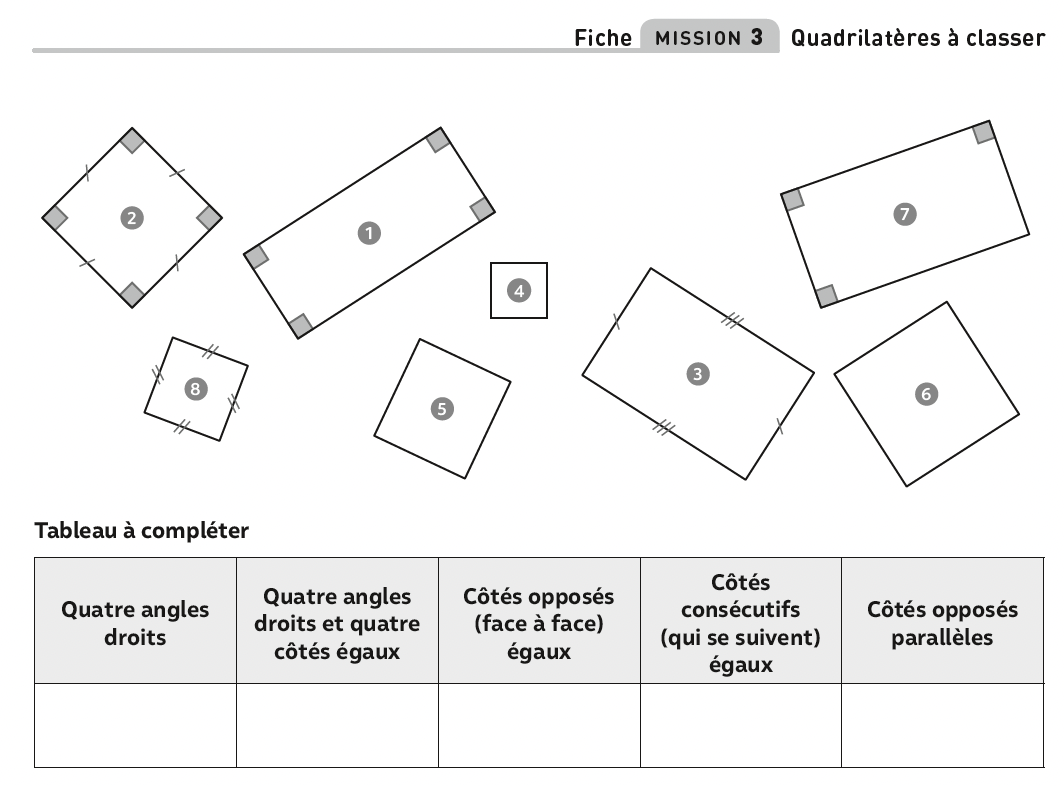 CM1
Figures planes : Mission 3
www.maitresseherisson.com
J’ai classé les quadrilatères dans les colonnes en  



J’ai trouvé les noms des quadrilatères : dans la 1ère  colonne ce sont les …….. et dans la 2ème colonne ce sont les …..


Certains quadrilatères peuvent se ranger dans plusieurs colonnes car ….


Pour tracer les quadrilatères, j’ai utilisé …
CM1
Figures planes : Mission 3
www.maitresseherisson.com
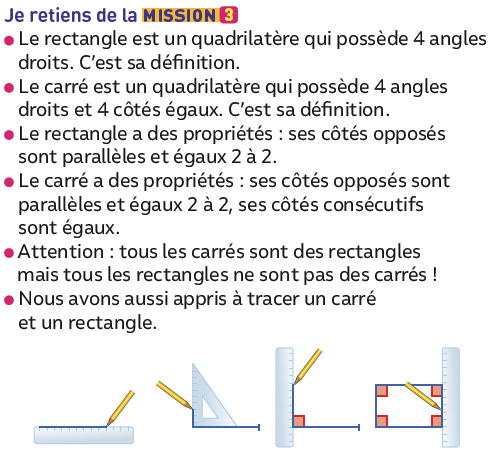 CM1
Figures planes : Mission 3
www.maitresseherisson.com
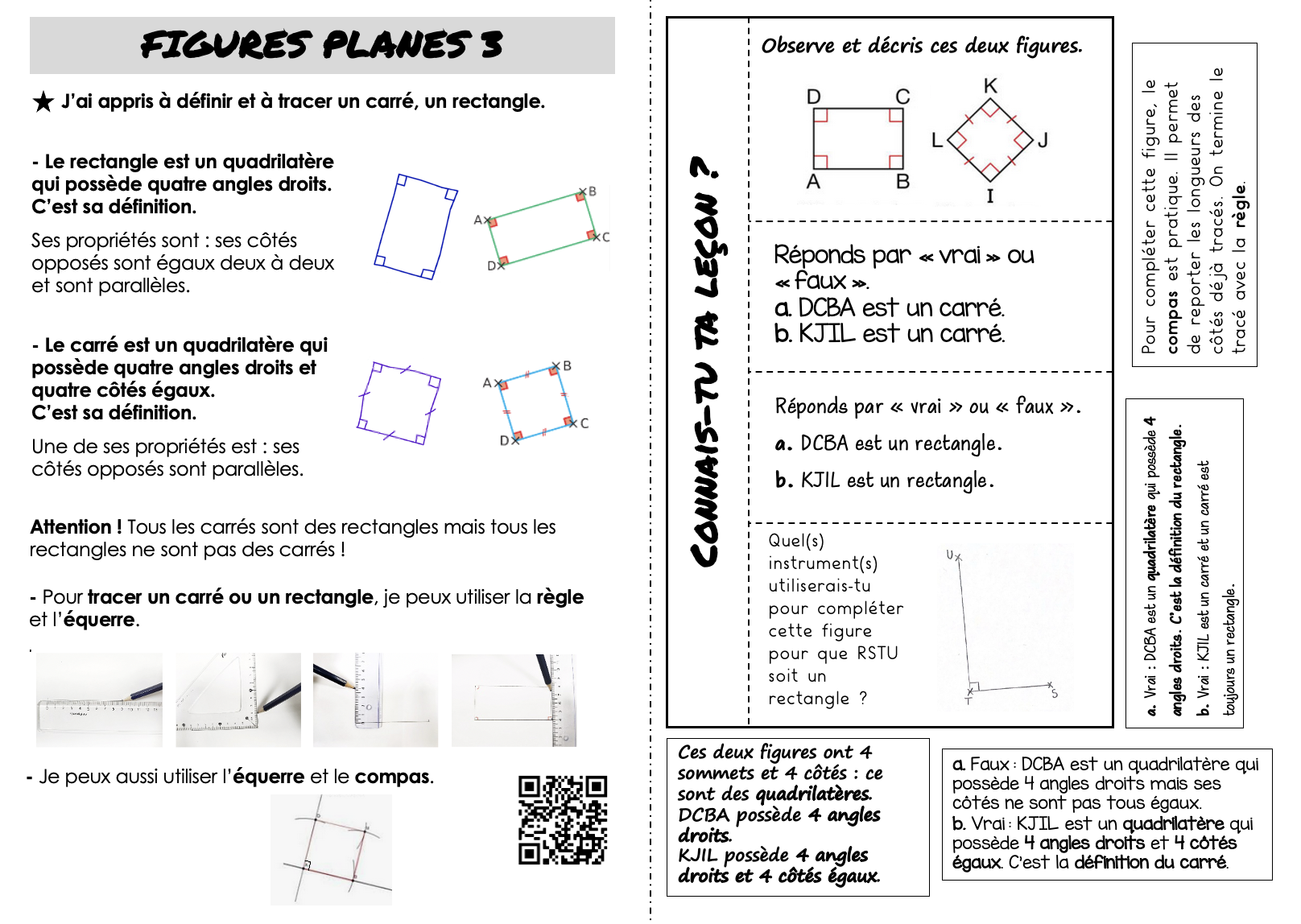 CM1
Figures planes : Mémo 3
www.maitresseherisson.com
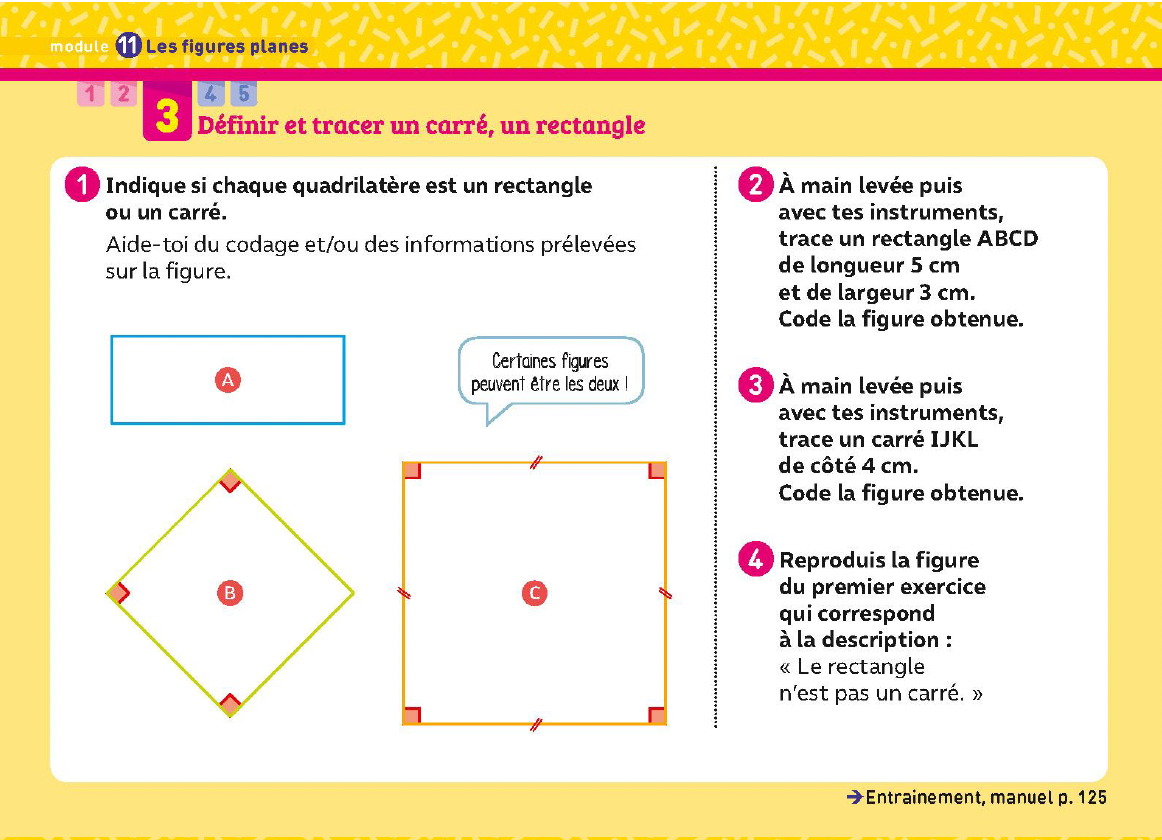 CM1
Figures planes : Mission 3 entraînement
www.maitresseherisson.com
Calcul : 
Correction défi calcul n°5
www.maitresseherisson.com
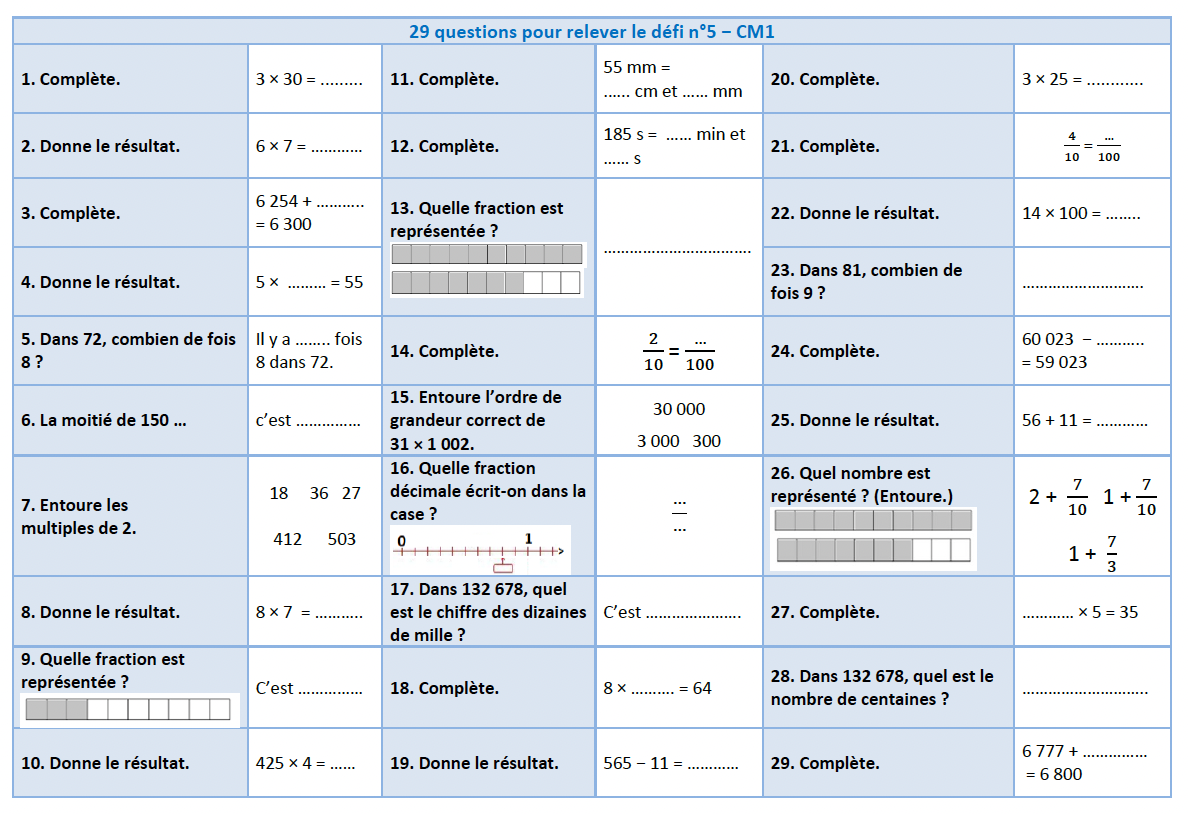 Correction
CM1
www.maitresseherisson.com
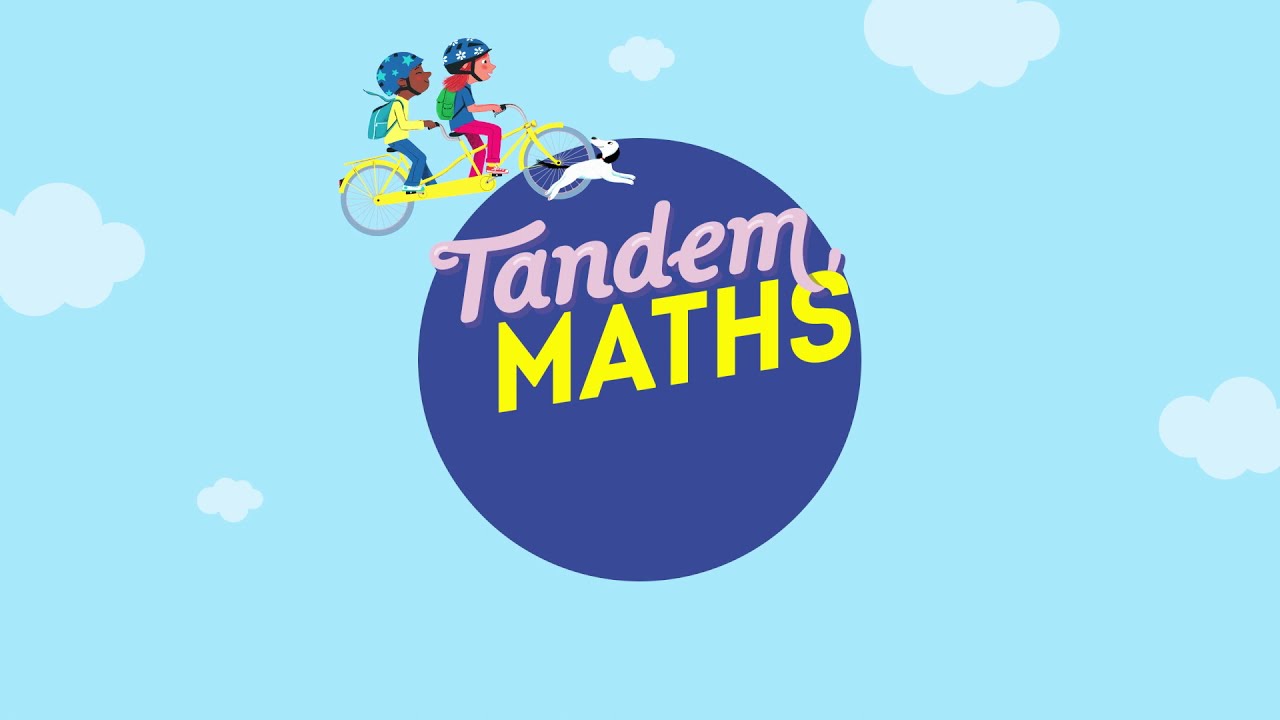 Période 3
Semaine 4
Jeudi
www.maitresseherisson.com
Programme de la séance
- Figures planes : Entraînement mission 3
- Calcul :
Division de nombres entiers
www.maitresseherisson.com
Figures planes : Entraînement mission 3
www.maitresseherisson.com
Ex.33 p.125, 41 et 36 p.126
CM1
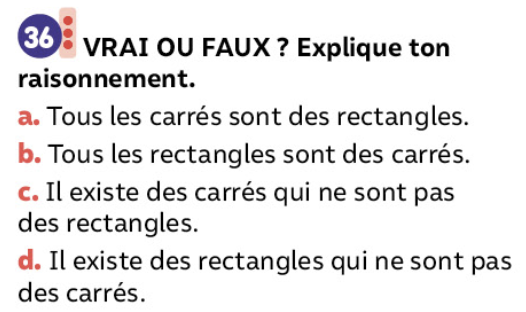 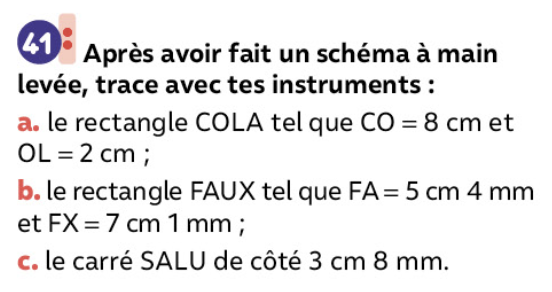 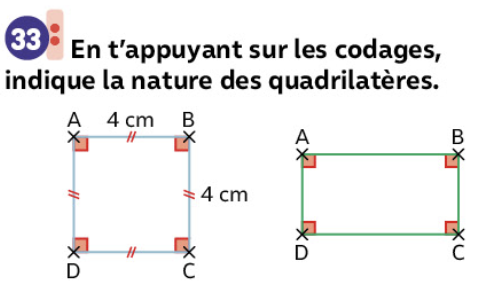 Figures planes : Mission 3 entraînement
www.maitresseherisson.com
Calcul :
Division de nombres entiers
www.maitresseherisson.com
Pose et résous les divisions suivantes :
CM1
1 536 : 4
2 575 : 7
783 : 5
540 : 4
477 : 8
1 749 : 6
Calcul : division de deux nombres entiers avec diviseur à un chiffre
www.maitresseherisson.com
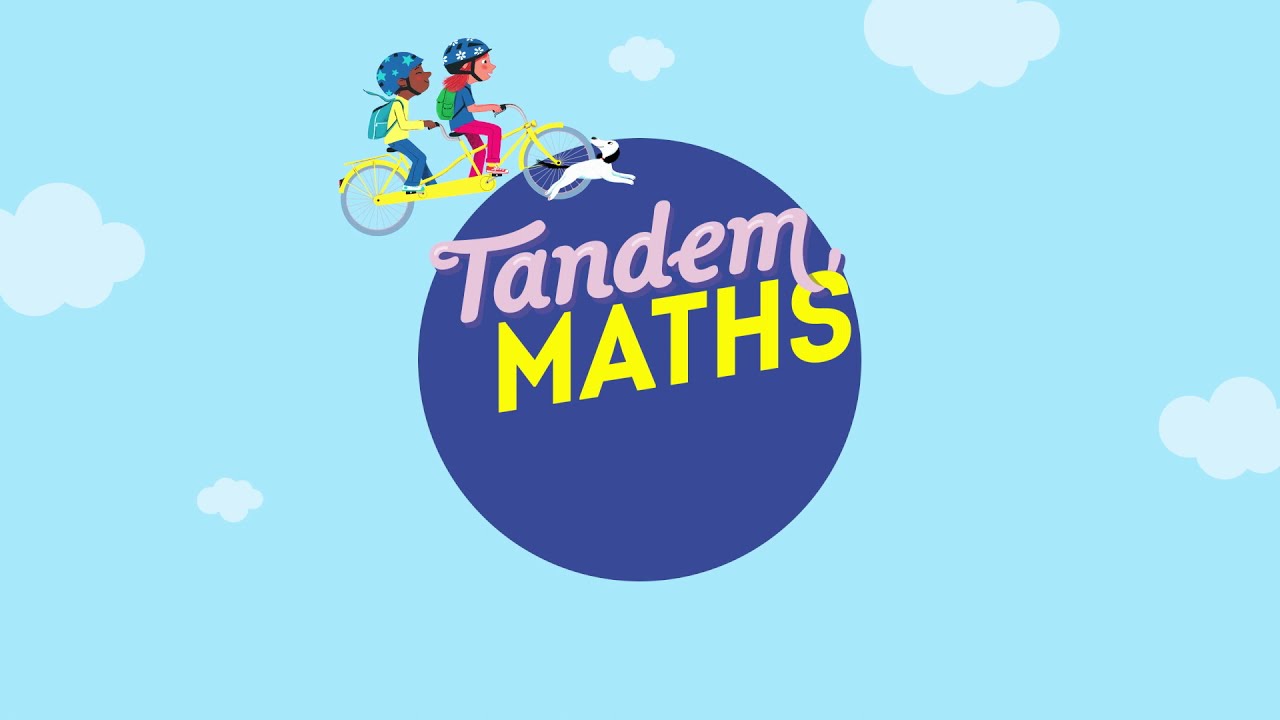 Période 3
Semaine 4
Vendredi
www.maitresseherisson.com
Programme de la séance
- Calcul : Division
- Régulation, rebrassage
www.maitresseherisson.com
Calcul : Division
www.maitresseherisson.com
Pose et résous les divisions suivantes :
CM1
798 : 8
75 : 5
297 : 3
682 : 6
2 405 : 4
869 : 9
Calcul : division de deux nombres entiers avec diviseur à un chiffre
www.maitresseherisson.com
Régulation, rebrassage
www.maitresseherisson.com